Please click on the “slide show” tab on the top bar and “From Beginning” tab to start the Activity
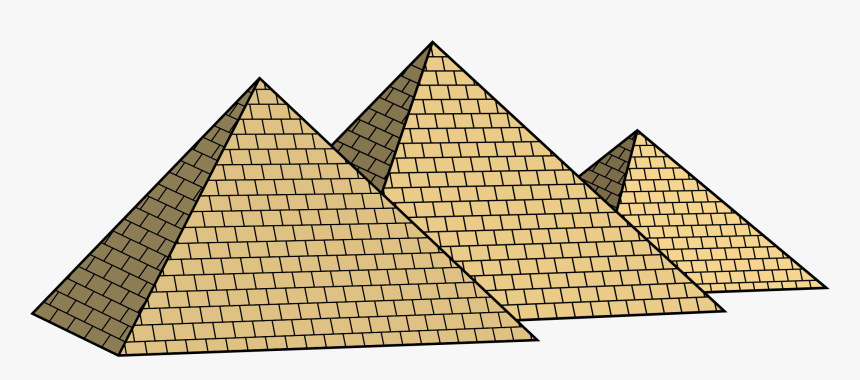 In this activity you  will be given 10 questions about the story of Moses and the 6th commandment which you can find in Exodus 20 v13.

You will be given 3 possible answers to each question and you have to choose the right one.
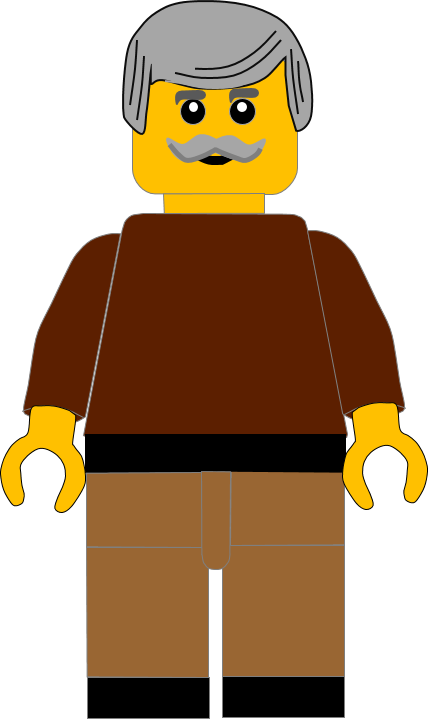 Click here to start the quiz
Question 1:
God gave Moses the Ten  Commandments, so the Israelites would know how to . . . ?
Have fun
Live
Do wrong
Press your answer
Question 1:
God gave Moses the Ten  Commandments, so the Israelites would know how to . . . ?
Have fun
Live
Do wrong
You are right.
God gave the commandments so the people would know how to LIVE correctly. 
Well Done
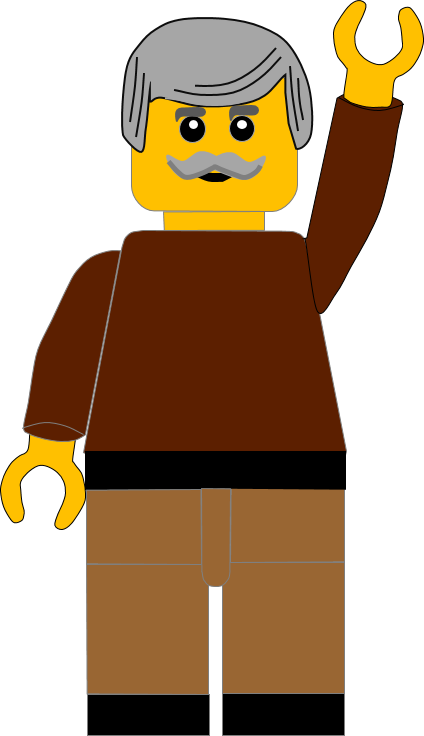 Click for the next question
Question 2:
In the 6th Commandment God tells Moses not to . . . . anyone?
Murder
Help
Talk to
Press your answer
Question 2:
In the 6th Commandment God tells Moses not to . . . . anyone?
Murder
Help
Talk to
That’s correct.
In the 6th commandment God tells Moses not to MURDER anyone. 
Well Done
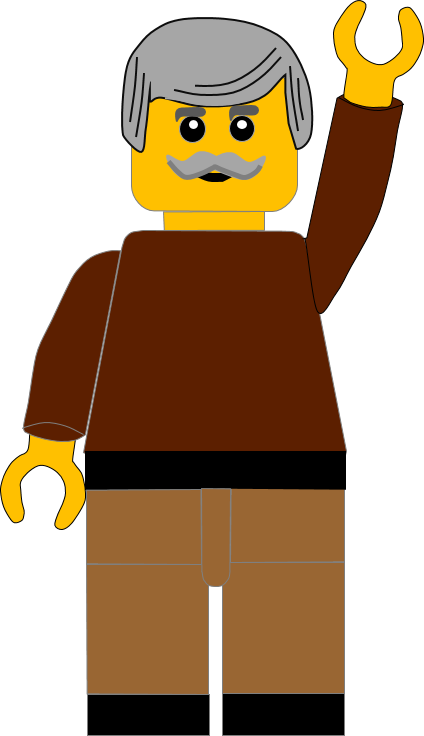 Click for the next question
Question 3:
Murder is another word for 
. . . . . . . someone?
Killing
Healing
Helping
Press your answer
Question 3:
Murder is another word for 
. . . . . . . someone?
Killing
Healing
Helping
You’re correct.
Murder is another word for KILLING. 
Well Done
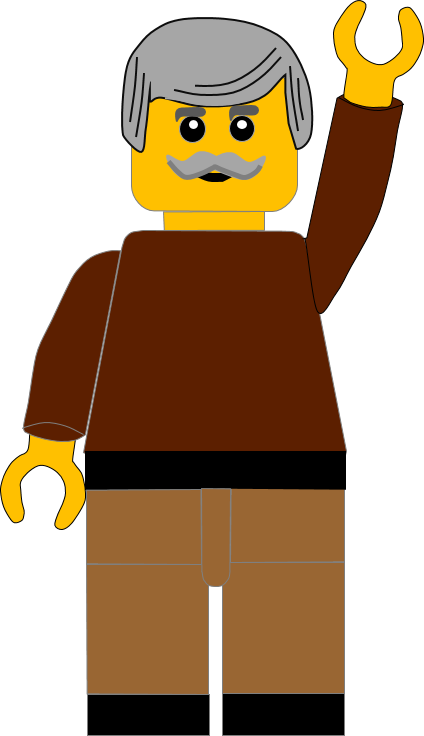 Click for the next question
Question 4:
When Jesus talked about the 6th Commandment, what did he say was like murder?
Angels
Anger
Animals
Press your answer
Question 4:
When Jesus talked about the 6th Commandment, what did he say was like murder?
Angels
Anger
Animals
Great answer.
Jesus said that being ANGRY would be judged like murder. 
Well Done
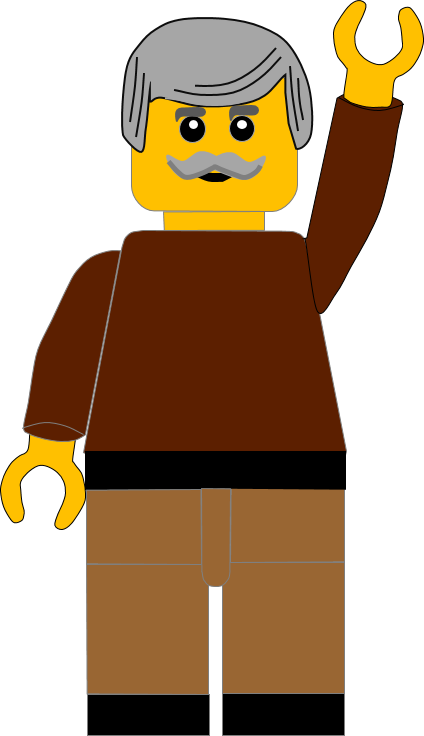 Click for the next question
Question 5:
Jesus said that when you 
say . . . . . things about your brother you will be judged?
Good
Nice
Bad
Press your answer
Question 5:
Jesus said that when you 
say . . . . . things about your brother you will be judged?
Good
Nice
Bad
Correct answer.
Jesus said that when you say BAD things about your brother you will be judged. 
Well Done
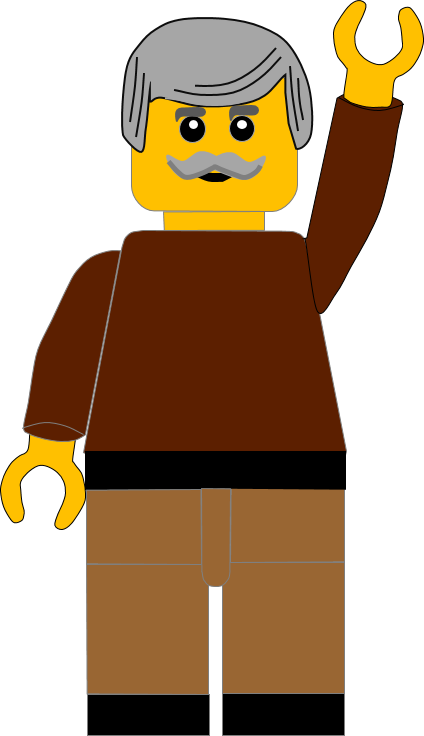 Click for the next question
Question 6:
What did Jesus say 
would put us in danger?
Cooking dinner
Crossing the road
Calling names
Press your answer
Question 6:
What did Jesus say 
would put us in danger?
Cooking dinner
Crossing the road
Calling names
That’s right.
Jesus said CALLING NAMES would put us in danger. 
Well Done
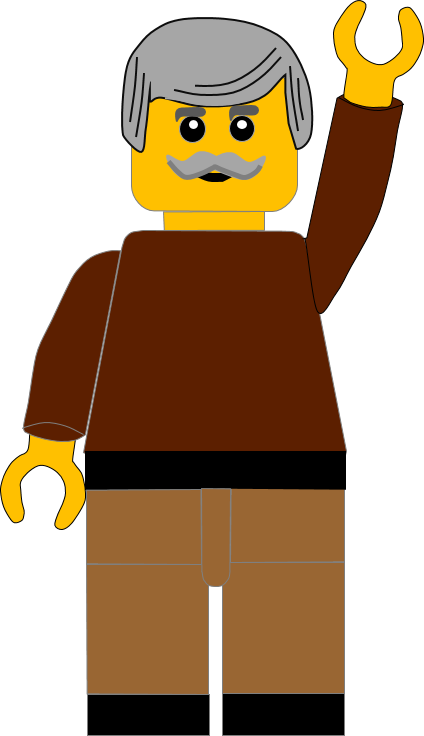 Click for the next question
Question 7:
What name did Jesus say 
was wrong to call someone?
Fool
Frog
Friend
Press your answer
Question 7:
What name did Jesus say 
was wrong to call someone?
Fool
Frog
Friend
Right answer.
Jesus said we shouldn’t call someone a FOOL. 
Well Done
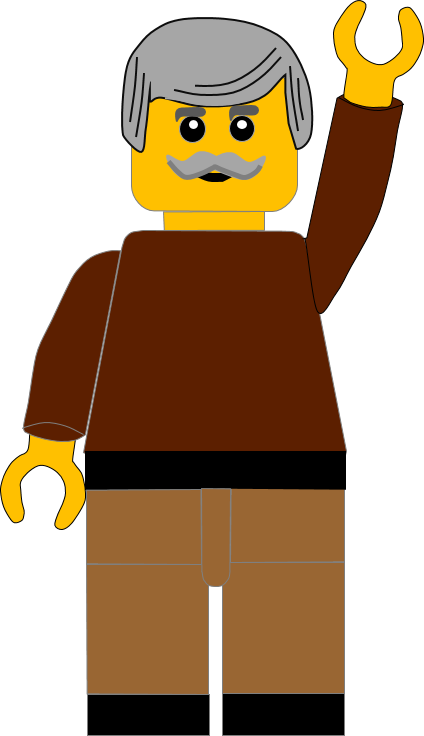 Click for the next question
Question 8:
Jesus didn’t mean that the word was bad. It is the way we say the words. 
Which is the wrong way?
Hopefully
Hatefully
Happily
Press your answer
Question 8:
Jesus didn’t mean that the word was bad. It is the way we say the words. 
Which is the wrong way?
Hopefully
Hatefully
Happily
Good answer.
If we say things
 HATEFULLY or HARMFULLY it doesn’t please God.
Well Done
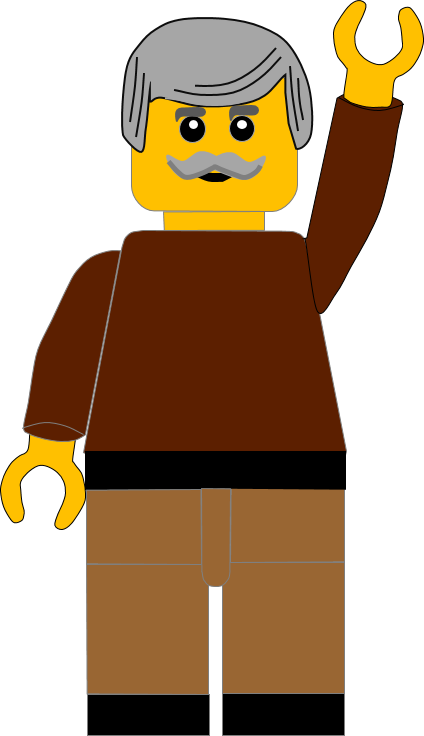 Click for the next question
Question 9:
What is a much better way to speak to people?
Kindly
Sneakily
Nastily
Press your answer
Question 9:
What is a much better way to speak to people?
Kindly
Sneakily
Nastily
You’re right.
We should speak KINDLY to other people. 
Well Done
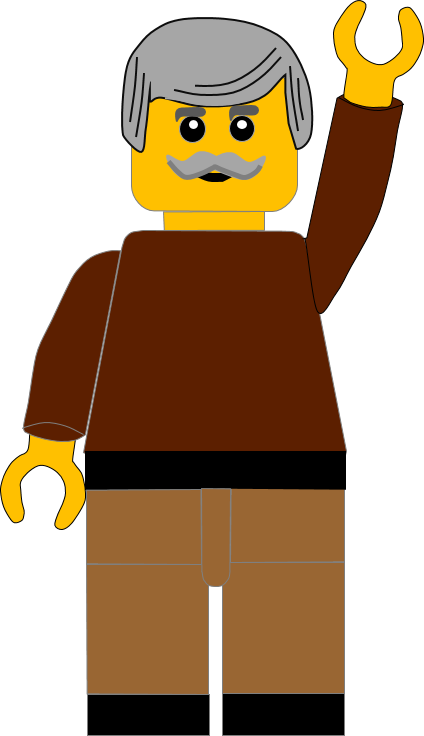 Click for the next question
Question 10:
What is another good way we should  speak to people?
Grumpily
Crossly
Helpfully
Press your answer
Question 10:
What is another good way we should  speak to people?
Grumpily
Crossly
Helpfully
I think you’re right.
We should speak HELPFULLY to other people. 
Well Done
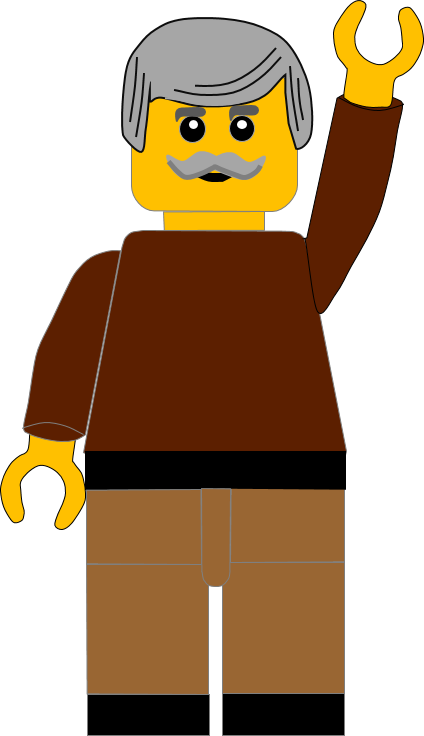 Click for the next question
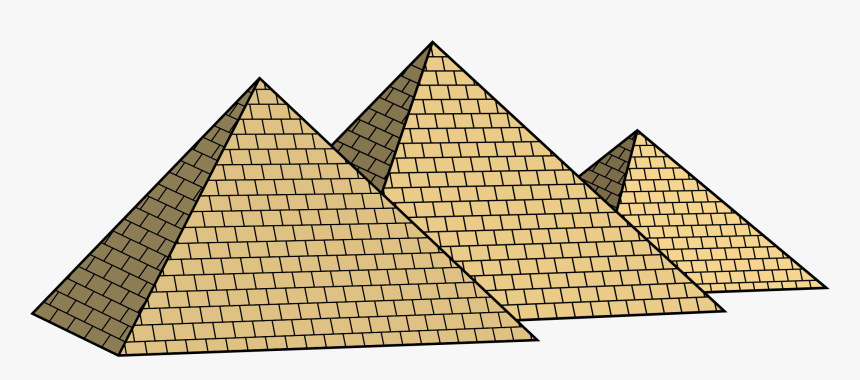 Well done for finishing the quiz.

I’ll have another one for you next week.

See you next time
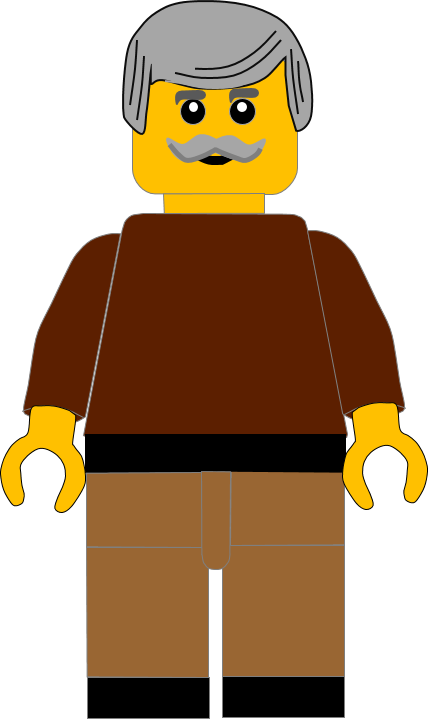 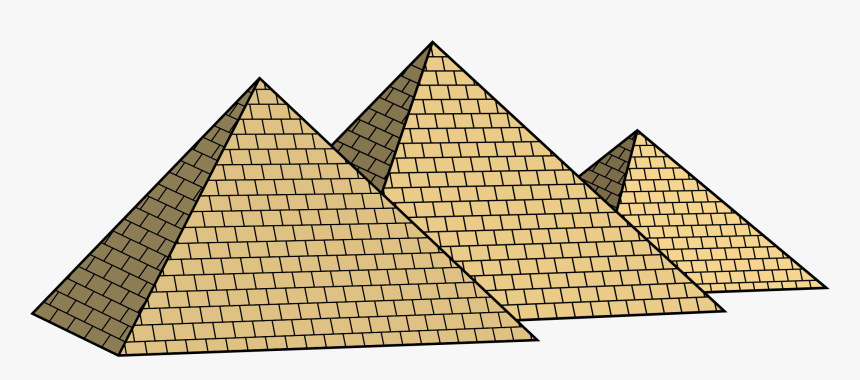 Whoops!

That’s not quite right.

Try again.
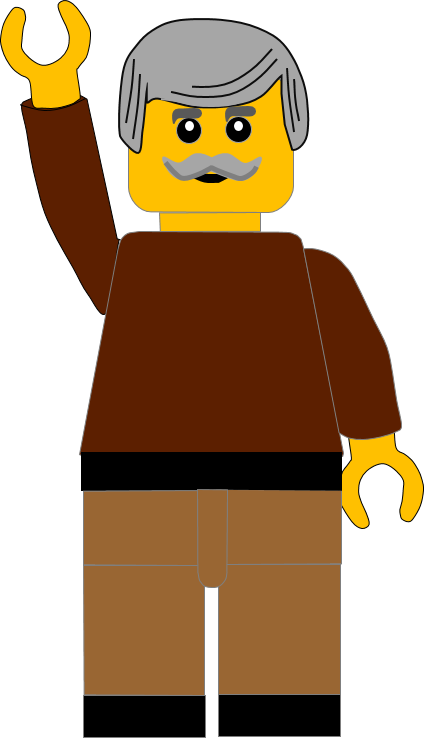 Click to return to the quiz